Типология. Семинарharry potter and the lexical typology
По мотивам слайдов О.С. Волкова (volkovolek@gmail.com)
Школа лингвистики, НИУ ВШЭ
Demonstratives
Adnominal, pronominal, adverbial
Demonstratives
Distance-oriented systems
Person-oriented systems (в схему включается слушающий)
Hausa
Demonstratives (da Milano 2007)
Метод:
Анкета с 48 картинками
The questionnaire is based on the notion of “dyad of conversation” (Jungbluth 2001).This notion goes beyond the traditional distinction between “person-oriented” and “distance-oriented” systems because it is based on a detailed physical analysis of the orientation of speaker and addressee. The pictures in the questionnaire represent the three main communicative situations: face-to-face conversations, front-to-back conversations and side-by-side conversations.
Demonstratives
Метод: 
Параллельный корпус: Harry Potter and the Chamber of Secrets на 12 языках
Анализ анкеты затем подтверждался анализом корпуса
На самом деле, the aim of this paper is to show the usefulness of parallel texts for typological investigations
Demonstratives
Proximal vs. unmarked two-term systems (норвежский, датский, английский…) 

(1a) ‘Tie that round the bars,’ said Fred, throwing the end of a rope to Harry. [English 32]
(1b) ‘Hier, knoop dat om de tralies’, zei Fred, die Harry een touw toewierp. [Dutch 23]
(2a) ‘Is that supposed to be music?’ Ron whispered. [English 144]
(2b) ‘Moet dat muziek voorstellen?’ fluisterde Ron. [Dutch 100]
Demonstratives
Distal vs. unmarked two-term systems (польский, чешский, венгерский…)
(6) Dumbledore reached across to Professor McGonagall’s desk, picked up the bloodstained silver sword and handed it to Harry. […]
(6a) ‘Only a true Gryffindor could have pulled that out of the Hat, Harry’, said Dumbledore simply. [English 358]
(6b) ‘Tylko prawdziwy Gryfon mógɬ wyciagnąć ten miecz z tiary’ rzekɬ profesor Dumbledore. [Polish 347–348]
(6c) ‘Tenhle meč mohl z klobouku vytáhnout jedině ten, kdo do Nebelvíru opravdu patří’, řekl prostě Brumbál. [Czech 280]
(6d) ‘Ezt csak olyan ember húzhatta elő a süvegből, aki ízig-vérig griffendéles’ szólt Dumbledore. [Hungarian 309]
Demonstratives
Dyad oriented two-term systems (Catalan)
Prototypically, dyad-oriented systems use the proximal term for referents in the area between speaker and hearer, and the distal term for referents outside this common area.

(7a) ‘What’s that for?’ said Harry, pointing at the crossbow as they stepped inside. [English 280]
(7b) ‘¿I això?’ – va preguntar el Harry, assenyalant la ballesta un cop van ser dins. [Catalan 255]
Demonstratives
One-term systems (французский, немецкий)
a. ‘Tie that round the bars,’ said Fred, throwing the end of a rope to Harry. [English 32]
b. ‘Attache ça aux barreaux’, dit Fred qui lança à Harry l’extrémité d’une
corde. [French 30]
c. ‘Schnür das um die Gitterstäbe’, sagte Fred und warf Harry das Ende
eines Seils zu. [German 29]
[Speaker Notes: Ceci во французском и dieser/jener в немецком практически не используются (cela и der/die/das соответственно).]
Demonstratives
Dual-anchored three-term systems (испанский, баскский): градация по дальности
<…> the medial term is used both to refer to something near the addressee and to something at a medium distance away from the speaker (irrespective of the location of the addressee).
(10) Harry, glancing over, saw Malfoy stoop and snatch up something. Leering, he showed it to Crabbe and Goyle, and Harry realised that he’d got Riddle’s diary.
(10a) ‘Give that back’ said Harry quietly. [English 258]
(10b) ‘¡Devuélveme eso!’ – le dijo Harry en voz baja. [Spanish 204]
(10c) ‘Itzuli hori!’ – esan zion Harryk isilka. [Basque 201]
Demonstratives
Addressee-anchored three type systems (португальский…) – средняя дистанция – только рядом со слушающим
Systems that shows a tendency toward reduction (сербско-хорватский) – трёхчленная оппозиция, дальнее используется редко, поэтому, по сути, двухчленная оппозиция
Demonstratives
Not prototypically dyad-oriented three term systems (финский)
a. ‘Tie that round the bars,’ said Fred, throwing the end of a rope to Harry. [English 32]
b. ‘Sido tämä kaltereiden ympäri’, Fred sanoi ja heitti köyden pään Harrylle. [Finnish 33]
(13) Harry, glancing over, saw Malfoy stoop and snatch up something. Leering, he showed it to Crabbe and Goyle, and Harry realised that he’d got Riddle’s diary.
a. ‘Give that back’ said Harry quietly. [English 258]
b. ‘Anna se tänne’, Harry sanoi hiljaa. [Finnish 258]
[Speaker Notes: Tämä is used for inside and tuo for the opposite meaning. Se refers to “something in the addressee’s perceptual sphere” (LAURY 1996: 306).]
Demonstratives
Итог:
В Европе не очень сложные системы демонстративов
Можно выделить три группы:
Charlemagne Sprachbund: French, German, (core), Dutch, English, Danish, Norwegian, Northern Italian (periphery)
The languages of central-eastern Europe: Russian, Czech, Polish, Hungarian, Bulgarian, and Modern Greek
The third subgroup mainly includes Mediterranean languages: Basque, Spanish, Portuguese, Tuscan, Sardinian, and Serbo-Croatian, but also Finnish
Параллельный корпус помог
[Speaker Notes: 14 two-term systems and 7 three-term systems]
Параллельный корпус: преимущества
Анкетирование сильно зависит от информантов (понимания задания, переводов, доступности)
Очень хорош для сбора и анализа лексических данных
Не требует подробного глоссирования
Проверяет то, как правила, описанные в грамматике, функционируют в реальном тексте
Удобно использовать, как будто уже собранная огромная анкета
Много контекстов
Можно добиться почти автоматического анализа результатов
Высокая степень сопоставляемости
[Speaker Notes: Massively parallel text (MPT)]
Параллельный корпус: недостатки
Количество предложений в текстах может варьироваться
Различные письменности, м.б. сложная морфология
Некоторые регионы плохо представлены или не представлены вообще (Австралия, Сев. Америка)
Качество перевода
Свободный vs. буквальный перевод
Вероятность, что нечастотные явления не будут представлены
Какие тексты вообще выбирать?
[Speaker Notes: Massively parallel text (MPT)]
Параллельный корпус: ограничения
Только письменные тексты
Как правило, религиозные и правовые тексты (vs. книги и субтитры фильмам)
Нарративный регистр
Крупные языки
Стандартные варианты языка
…
Однако некоторые из этих ограничений встречаются и при работе с грамматиками и словарями
Лексическая типология
(Koptjevskaja-Tamm 2011: 399)
Aquamotion: Poor language systems
SAILING
FLOATING
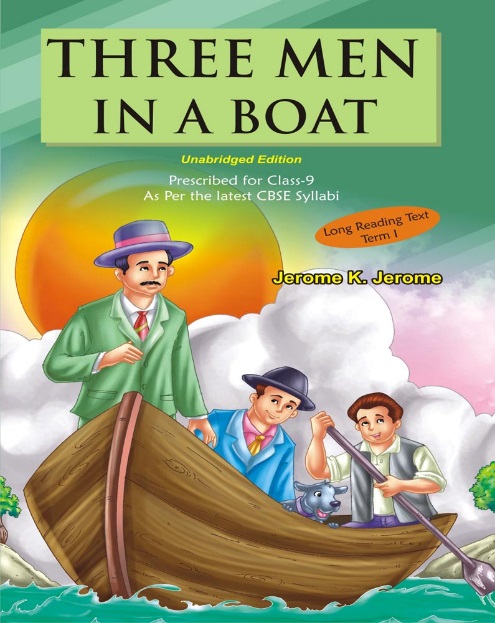 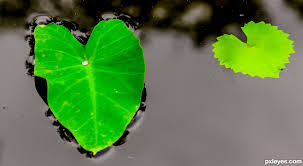 DRIFTING
SWIMMING
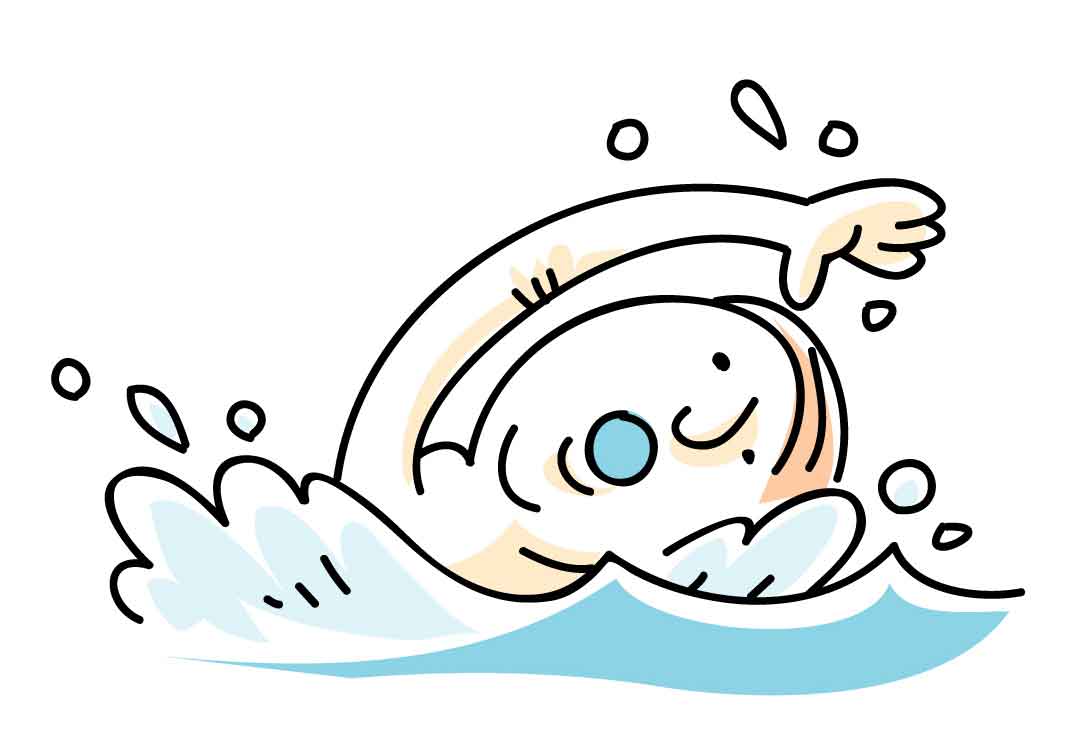 Russian
18
[Speaker Notes: Agul (West-Caucasian language family) data: if a language only has one dedicated aqua-motion expression, it can always be used for the expression of swimming. This reflects the general anthropocentricity of the language.]
Aquamotion: Middle language systems
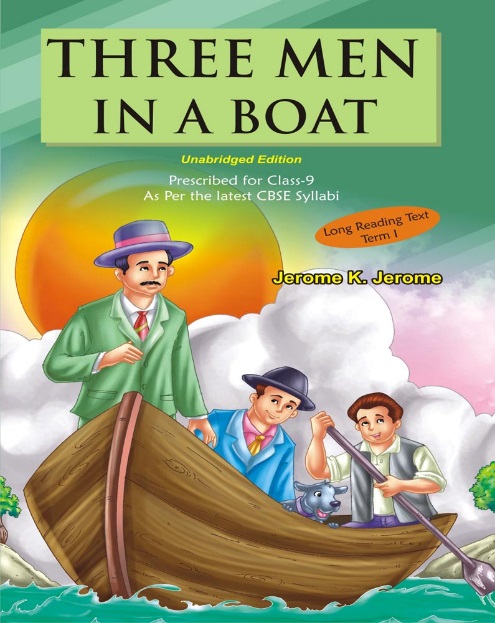 FLOATING
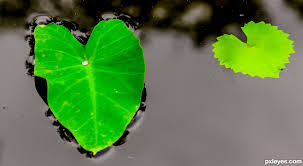 SWIMMING
DRIFTING
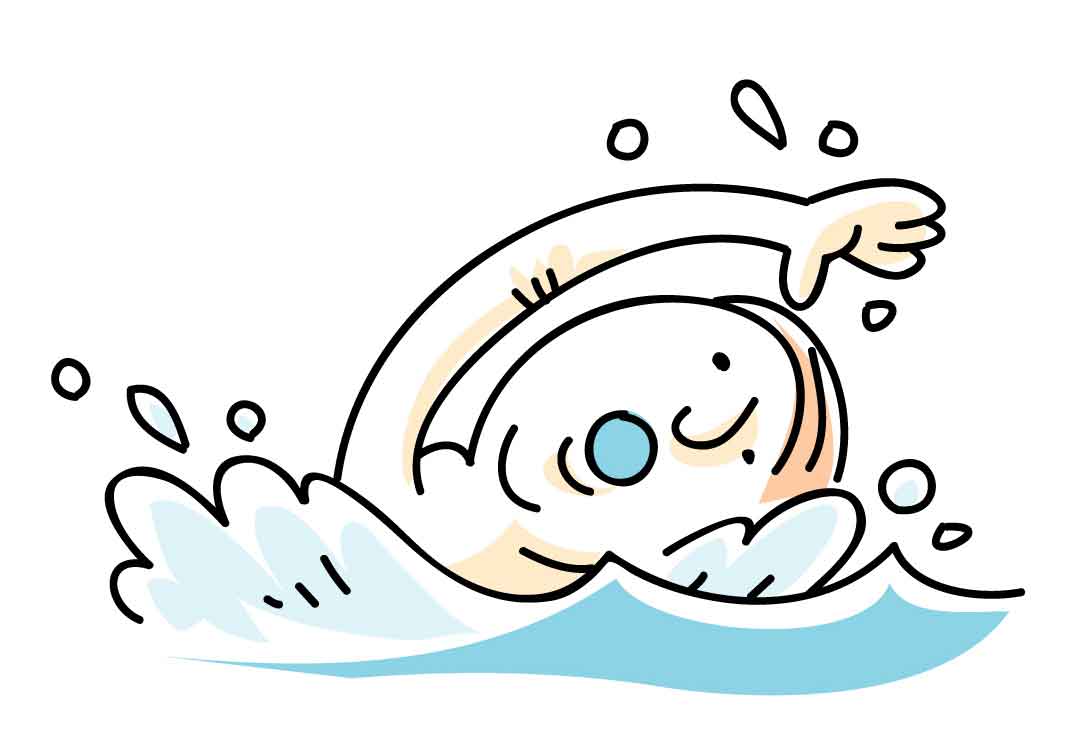 SAILING
Persian
19
[Speaker Notes: Agul (West-Caucasian language family) data: if a language only has one dedicated aqua-motion expression, it can always be used for the expression of swimming. This reflects the general anthropocentricity of the language.]
Aquamotion: Middle language systems
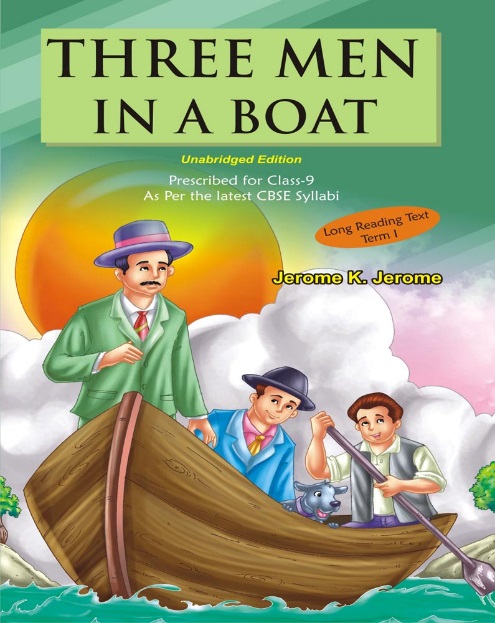 FLOATING
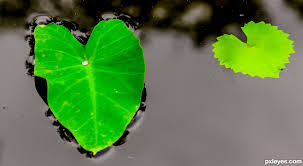 SWIMMING
DRIFTING
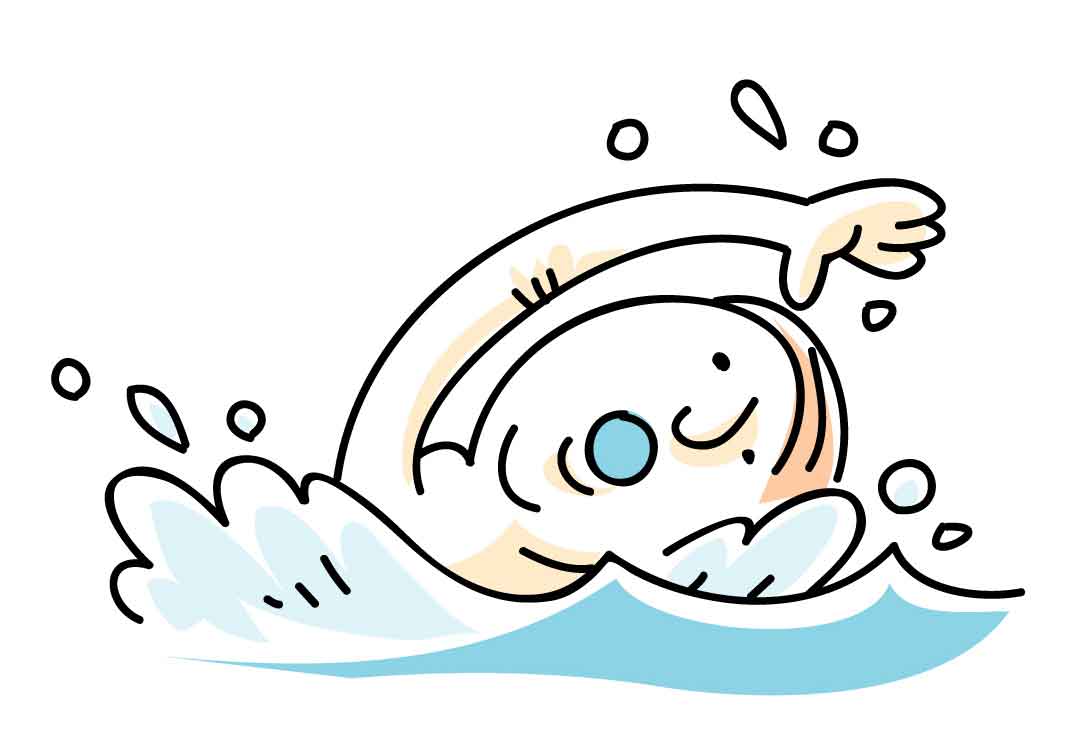 SAILING
English
20
[Speaker Notes: Agul (West-Caucasian language family) data: if a language only has one dedicated aqua-motion expression, it can always be used for the expression of swimming. This reflects the general anthropocentricity of the language.]
Aquamotion: Rich language systems
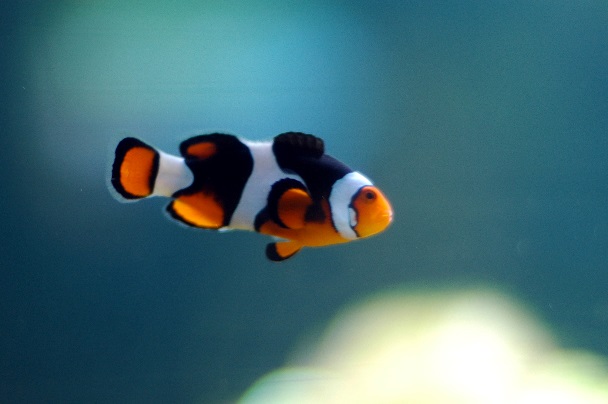 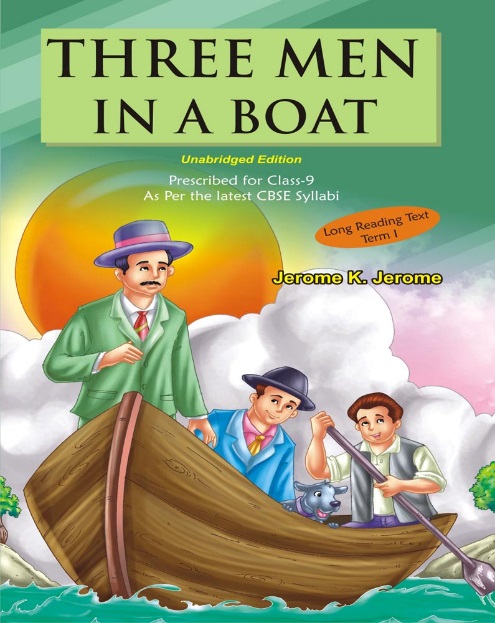 FLOATING
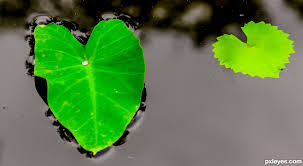 Non-human SWIMMING
DRIFTING
Human SWIMMING
SAILING
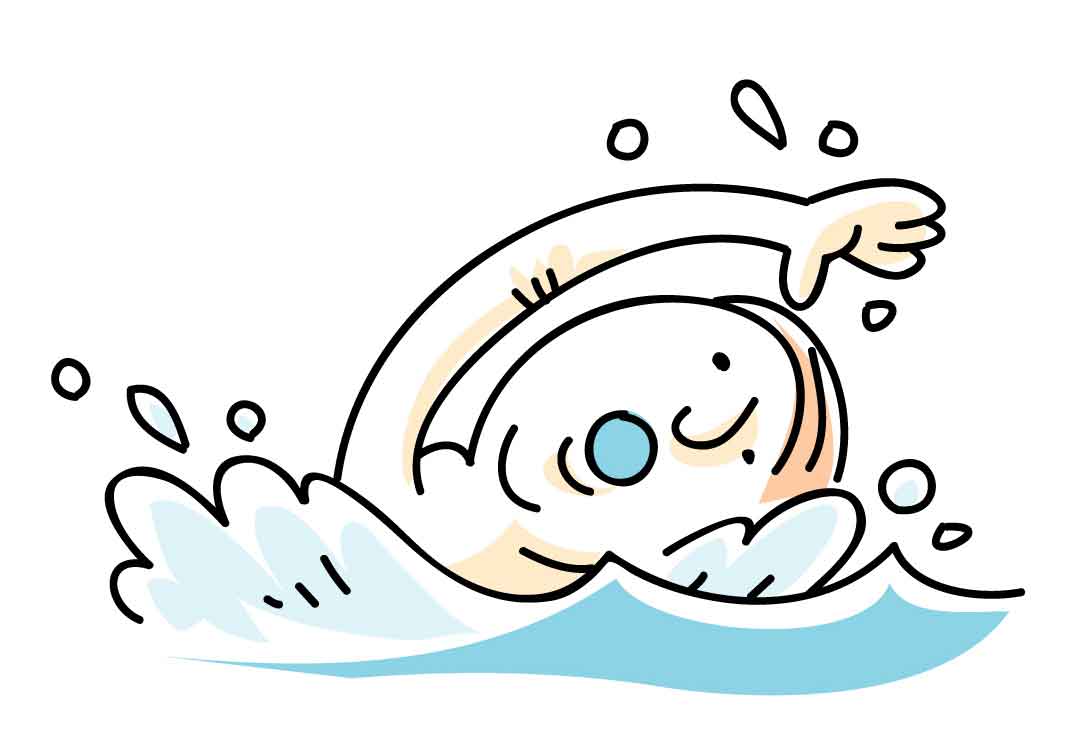 Komi-Zyrian
21
[Speaker Notes: Agul (West-Caucasian language family) data: if a language only has one dedicated aqua-motion expression, it can always be used for the expression of swimming. This reflects the general anthropocentricity of the language.]
Aquamotion: Rich language systems
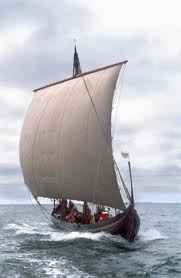 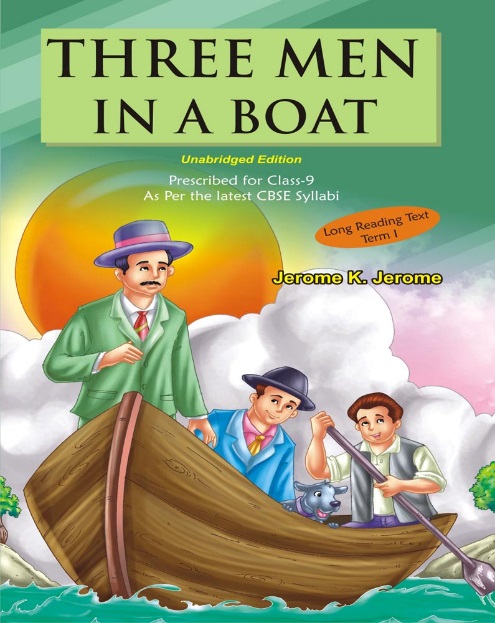 FLOATING
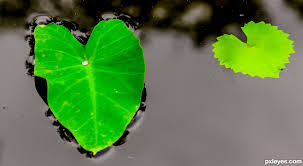 SAILING UNDER SAIL
DRIFTING
SAILING
SWIMMING
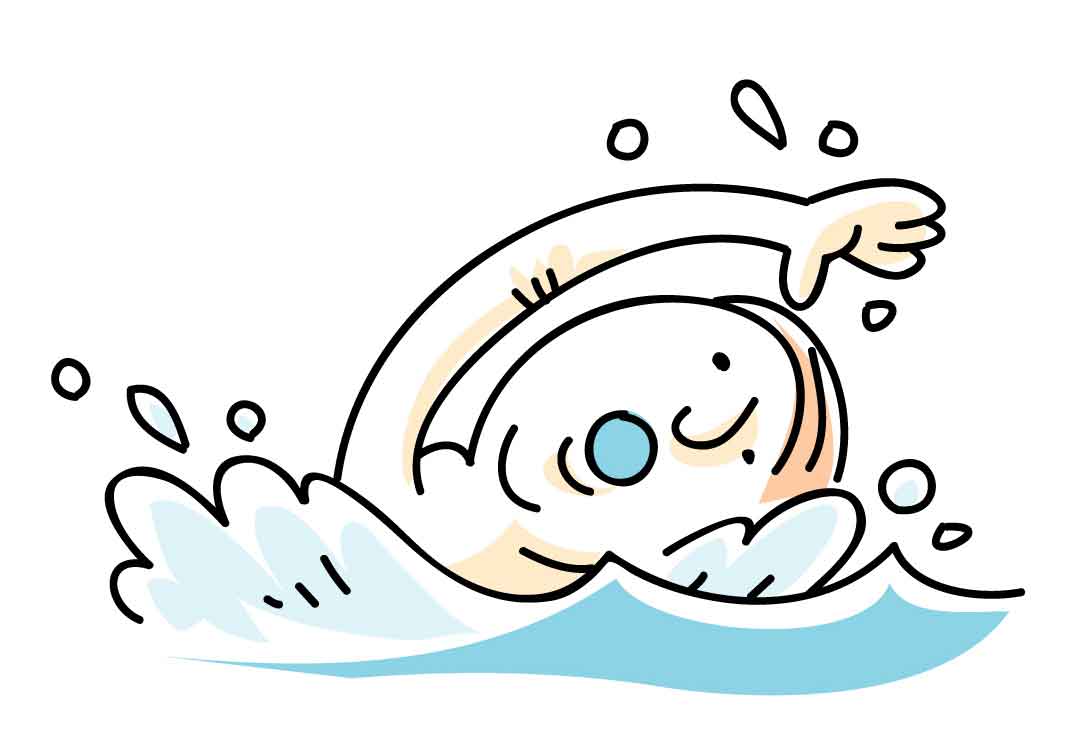 Dutch
22
[Speaker Notes: Agul (West-Caucasian language family) data: if a language only has one dedicated aqua-motion expression, it can always be used for the expression of swimming. This reflects the general anthropocentricity of the language.]
Aquamotion: Rich language systems
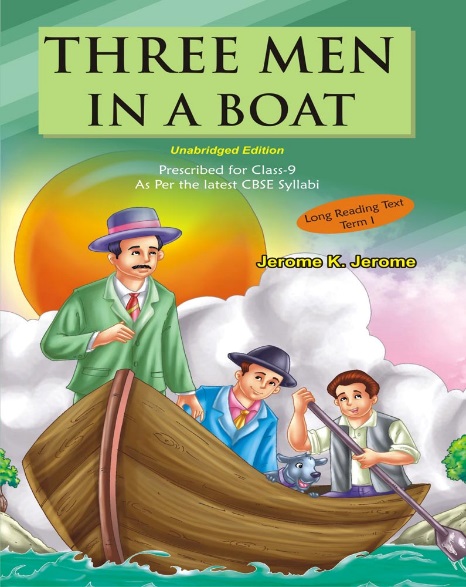 FLOATING
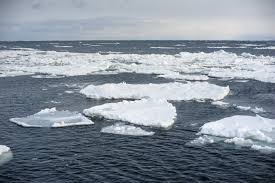 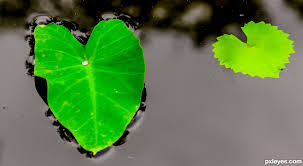 SAILING
DRIFTING in different directions
DRIFTING in one direction (driven by current)
SWIMMING
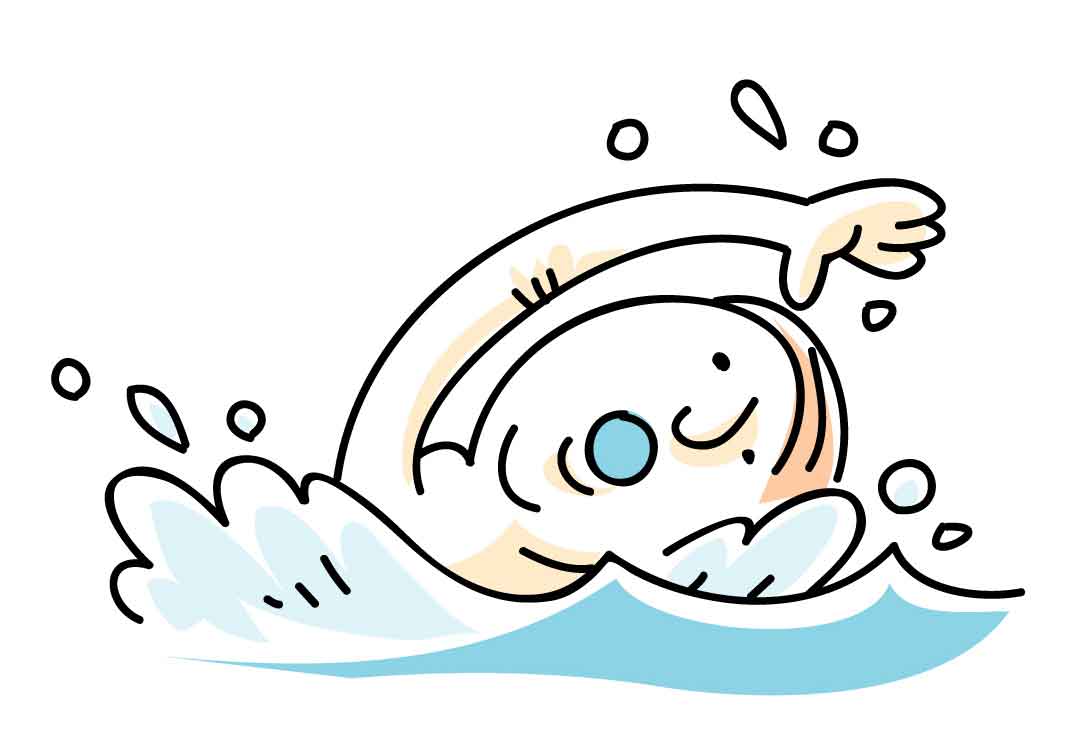 Japanese
23
[Speaker Notes: Agul (West-Caucasian language family) data: if a language only has one dedicated aqua-motion expression, it can always be used for the expression of swimming. This reflects the general anthropocentricity of the language.]
Aquamotion: Rich language systems
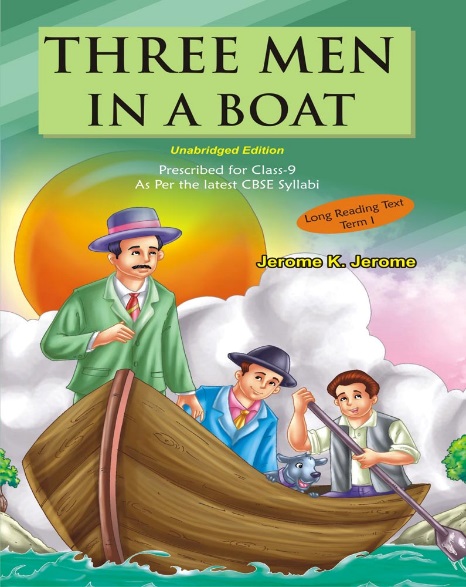 FLOATING
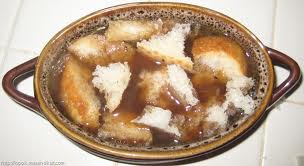 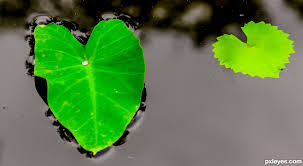 SAILING
FLOATING in confined space
DRIFTING in one direction (driven by current)
SWIMMING
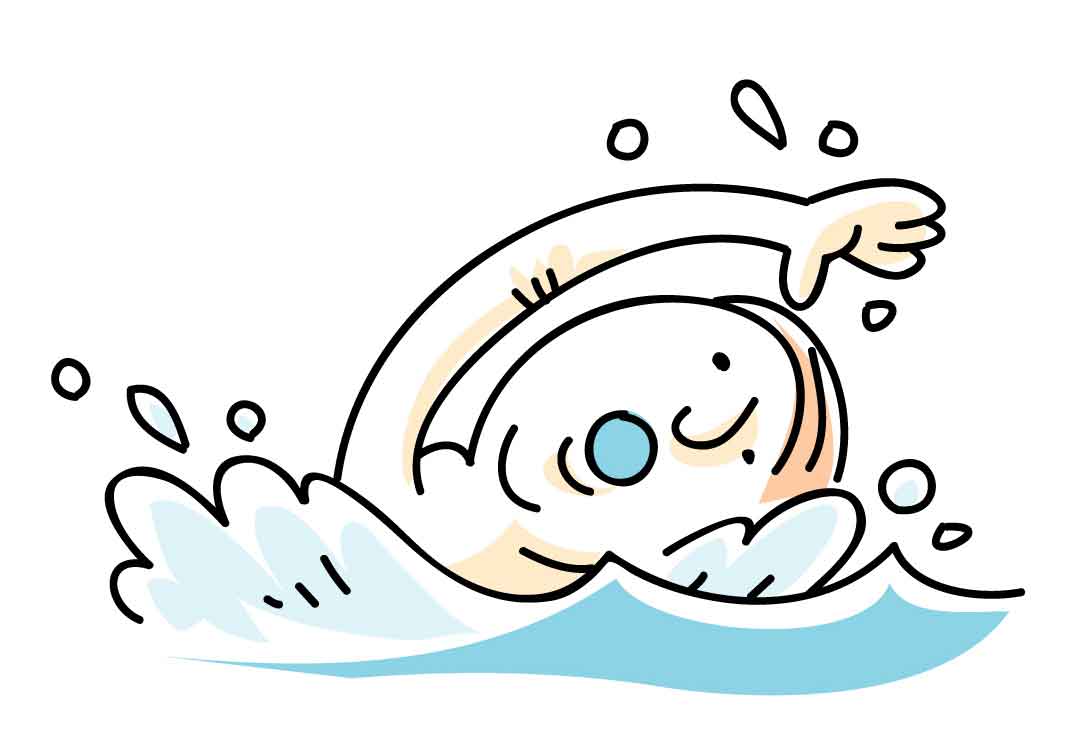 Arabic
24
[Speaker Notes: Agul (West-Caucasian language family) data: if a language only has one dedicated aqua-motion expression, it can always be used for the expression of swimming. This reflects the general anthropocentricity of the language.]
Aquamotion: System restrictions
Rakhilina & Reznikova 2014
Which combinations of the same frames encoding is impossible or scarcely probable in languages?
FLOATING
FLOATING
SWIMMING
DRIFTING
DRIFTING
SWIMMING
SAILING
SAILING
25
Rakhilina & Reznikova (2014) Documentation and diversity: semantics
International Summer School, Stockholm, 2014
SHARP domain: Serbian
Surface that pricks
(blanket, bristle)
oštar
Natural object that pricks
(thorns)
Instrument with a functional end-point 
(arrow, spear)
Instrument with a functional edge (knife, saw)
Object with a sharp form
(nose)
26
Rakhilina & Reznikova (2014) Documentation and diversity: semantics
International Summer School, Stockholm, 2014
SHARP domain: Japanese
Surface that pricks
(blanket, bristle)
Natural object that pricks
(thorns)
surudoi
Instrument with a functional end-point 
(arrow, spear)
Instrument with a functional edge (knife, saw)
Object with a sharp form
(nose)
togatta
27
Rakhilina & Reznikova (2014) Documentation and diversity: semantics
International Summer School, Stockholm, 2014
SHARP domain: Kabardian
Surface that pricks
(blanket, bristle)
Natural object that pricks
(thorns)
ž’an
pamc̣e
Instrument with a functional end-point 
(arrow, spear)
Instrument with a functional edge (knife, saw)
Object with a sharp form
(nose)
28
[Speaker Notes: Kabardian is a Northwest Caucasian language.]
Pain project
DESTRUCTION/ DEFORMATION
PAIN
SOUNDS
MOTION
BURNING
Source domains
Target domain
29
Pain project
Very frequent across languages
English
His forehead was burning.

Serbian
zub tinj-a
Tooth smoulders (lit.)






Georgian
tav-i m-i-xur-s
My head incandesces (lit.)

Crimean Tatar
miy-im-de qayna-y
There is boiling in my brain (lit.)
PAIN
ache of low intensity
due to fever
BURNING
due to mental tension
Target domain
Source domain
30
Pain project
Spanish
me picaban los ojos
My eyes prick. (lit.)

German
es kratzt im Hals
It scratches in my throat. (lit.)




Russian
плащ жмёт под мышками.
The raincoat presses under armpits. (lit.)

Aghul
fun čurq.aa
Stomach bursts. (lit.)
PAIN
DESTRUCTION/ DEFORMATION
after having eaten too much
soap got into one’s eyes
reaction to smoke
too small clothes
Target domain
Source domain
31
Sounds
Pain project
Sounds of animals, humans, nature, tools
English
My ears are ringing/ buzzing.
My head is ringing / buzzing.










Hungarian
sípol a fülem
My ear whistles (lit.)

Hindi
dāⁿt pinpinā rahā hai
Tooth whimpers (lit.)
head, ears
PAIN
SOUNDS
high blood pressure
tinnitus
of low intensity
Target domain
Source domain
Relatively rare across languages
32
Pain project
English
My stomach is churning.

Japanese
futsukayoi de atama ga guragura suru
Hangover because of head sways (lit.)








Hindi
peT kūd rahā hai
Stomach jumps (lit.)
Circular movement
PAIN
MOTION
spinning sensation in the head
sensation
of hunger
Target domain
Source domain
33
Pain project
English
My leg has gone to sleep.
His joints had stiffened.








Russian
Руки / ноги немели от напряжения.
The hands / legs became mute (lit.)
PAIN
LOSS OF FUNCTIONALITY
Target domain
Source domain
34
Pain project: In search for new source domains
English
My stomach is upset
My stomach is unhappy








Agul
ze k’il dallu xunaa
My head becomes crazy (lit.)
PAIN
NEGATIVE EMOTIONS
Strong headache
Target domain
Source domain
35
Лексическая типология
Континуумы, сгустки, типы и прототипы: существуют ли в лексике?
Маркированность: релевантна ли для лексики? 
Универсалии и редкости: бывают ли в лексике?
Объяснения и мотивации: бывают ли в лексике?